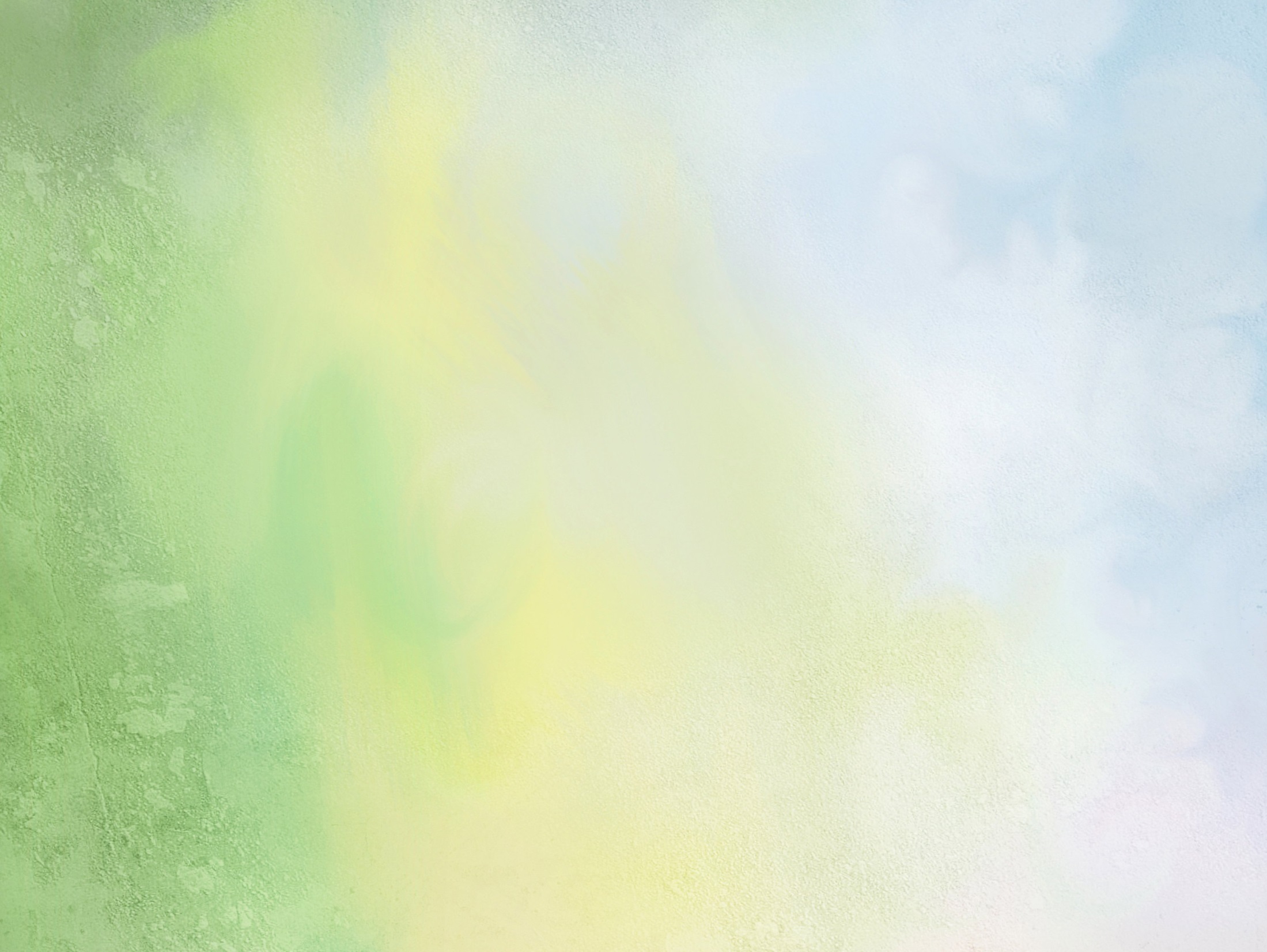 Всероссийский конкурс
 «Лучшая школьная столовая»
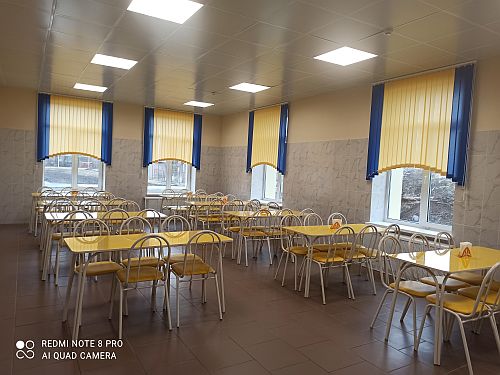 МБОУ Ленинская СОШ 
Веселовский район
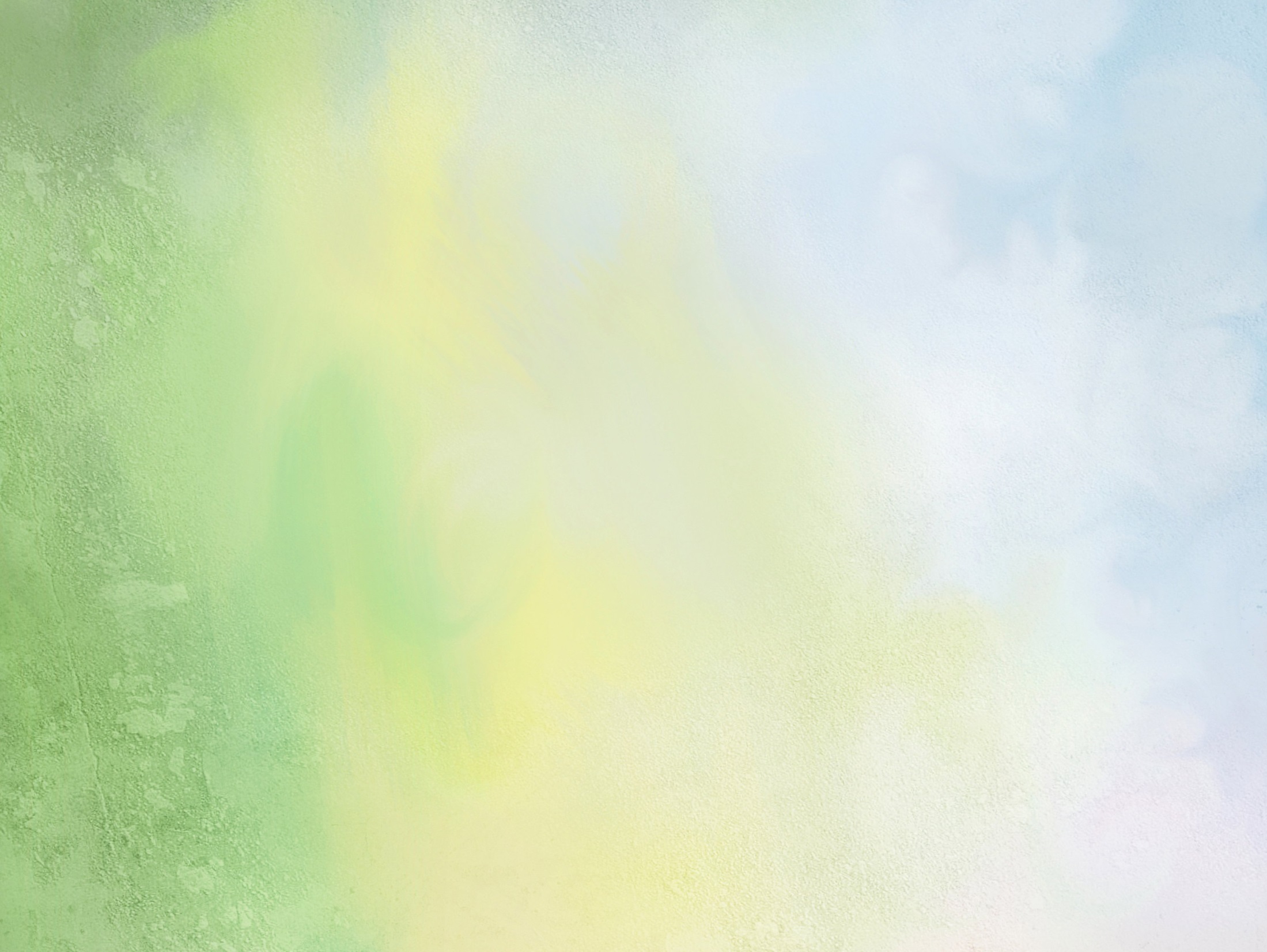 Питание детей- это один из факторов, определяющих здоровье учащихся
Меню школьного горячего завтрака
1.Суп картофельный с птицей
2. Голубцы ленивые
3. Гречка
4. Отварная свекла
5. Компот из сухофруктов
6. Хлеб ржаной
7. Хлеб пшеничный
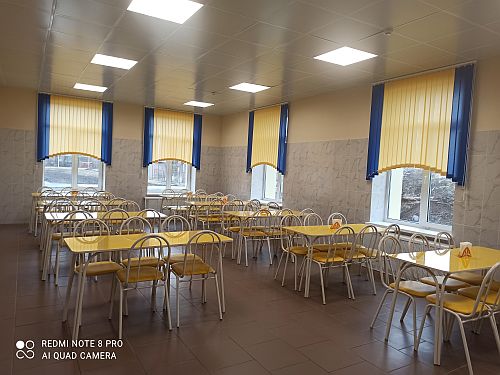 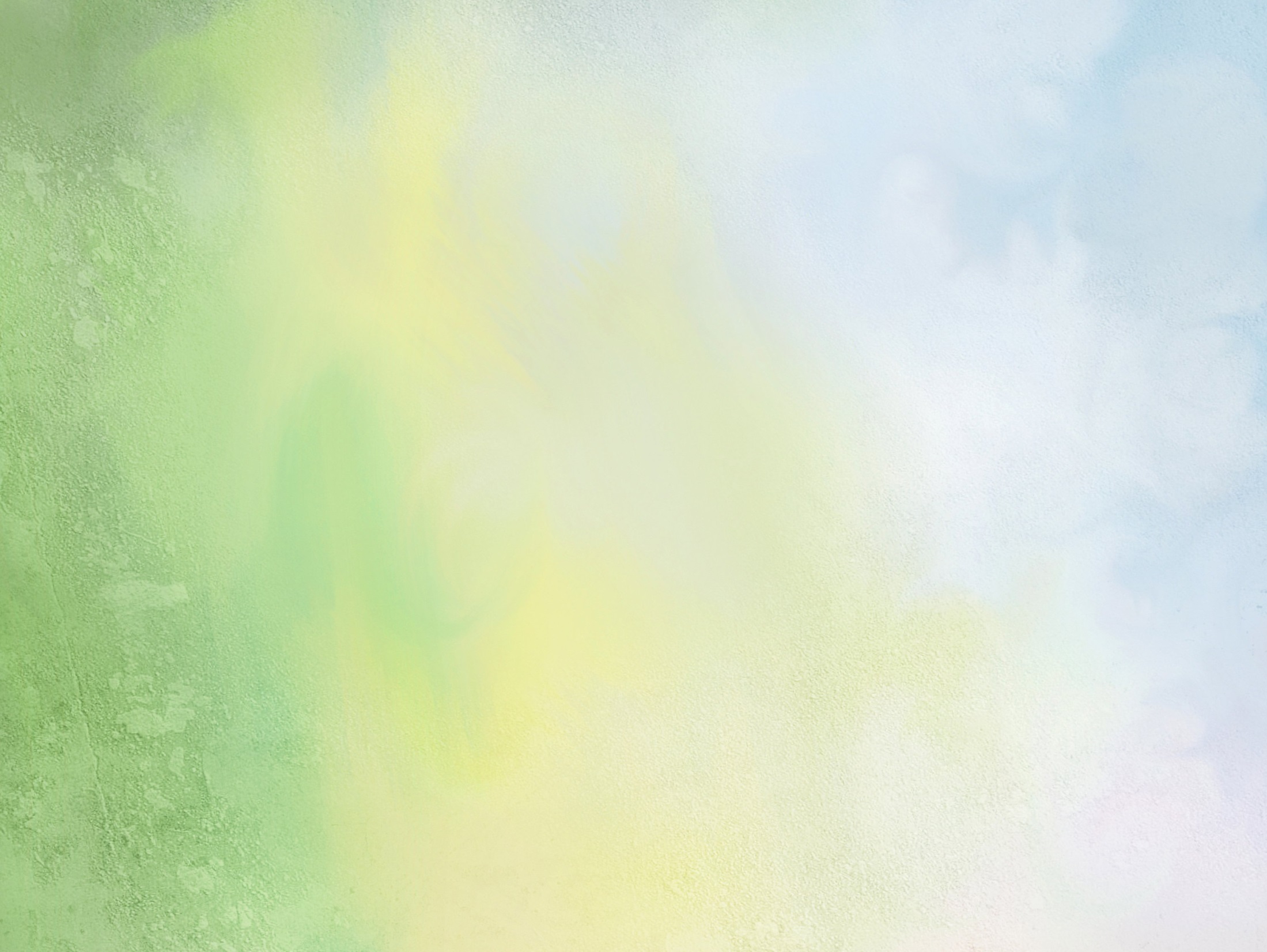 Приготовление супа
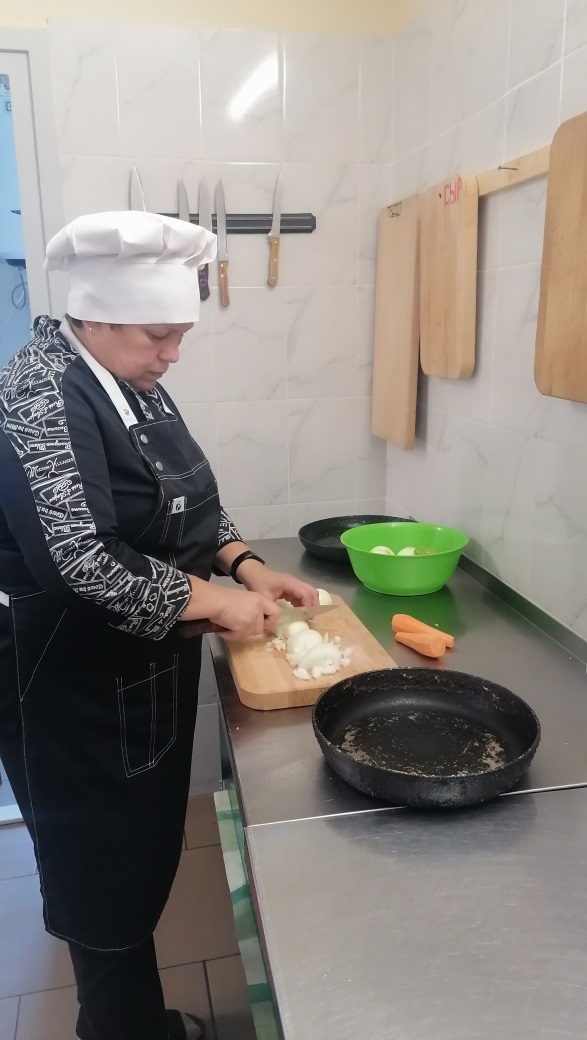 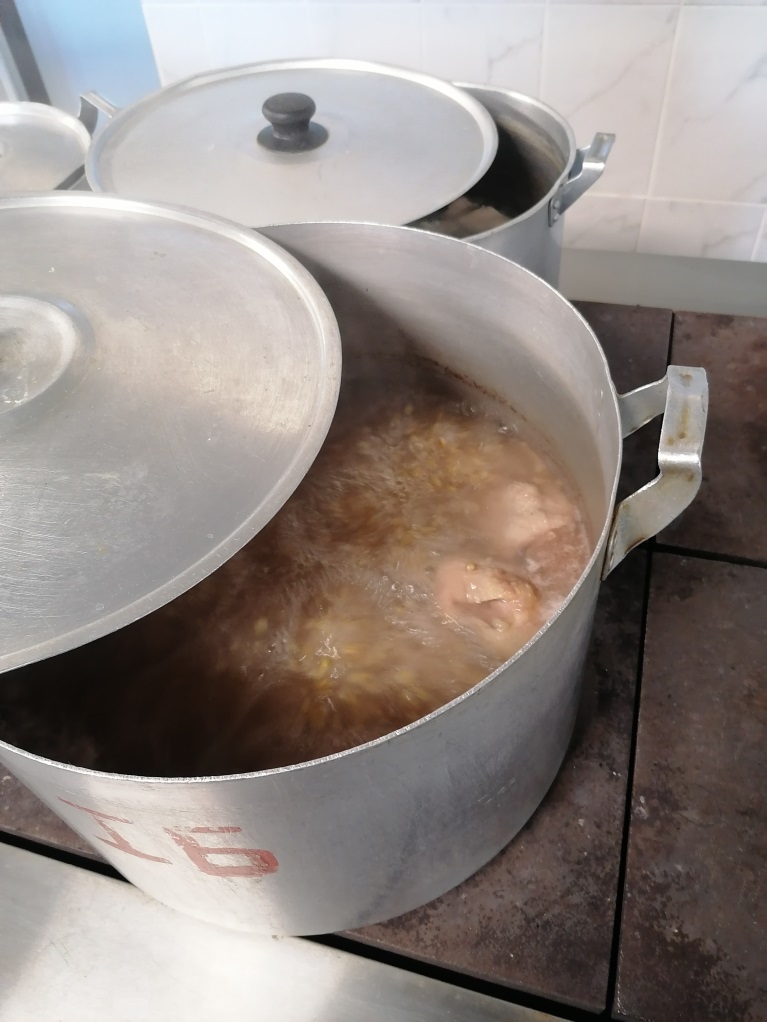 Нарезаем овощи
Варим
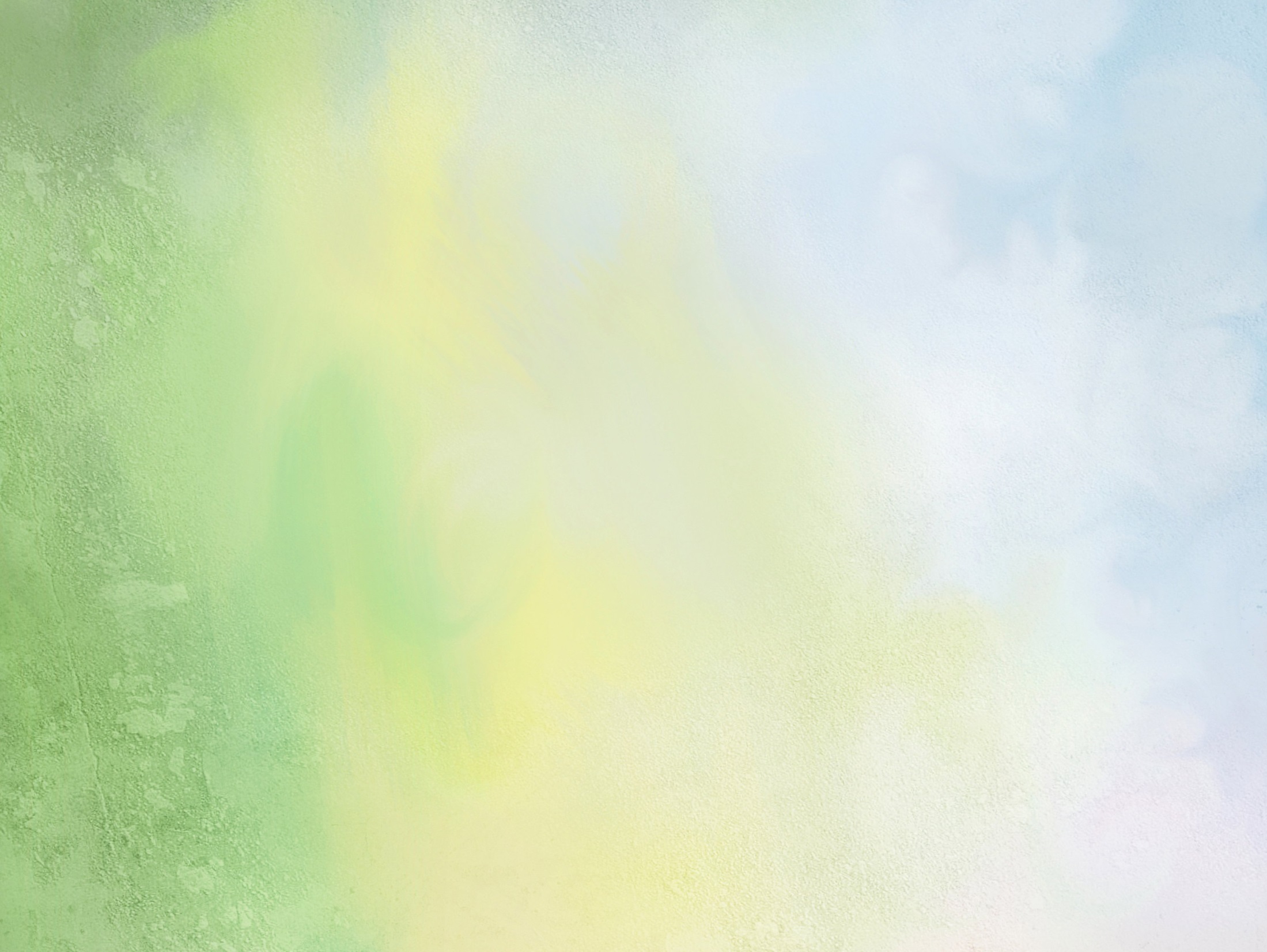 Приготовление ленивых голубцов
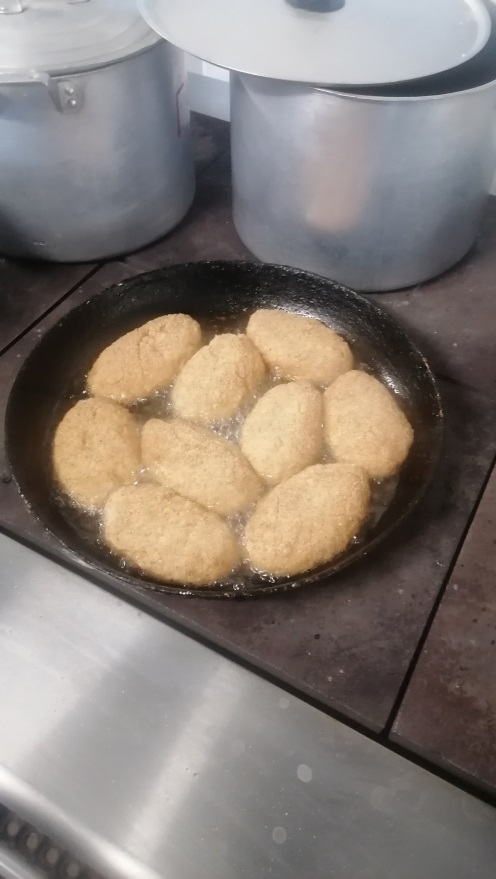 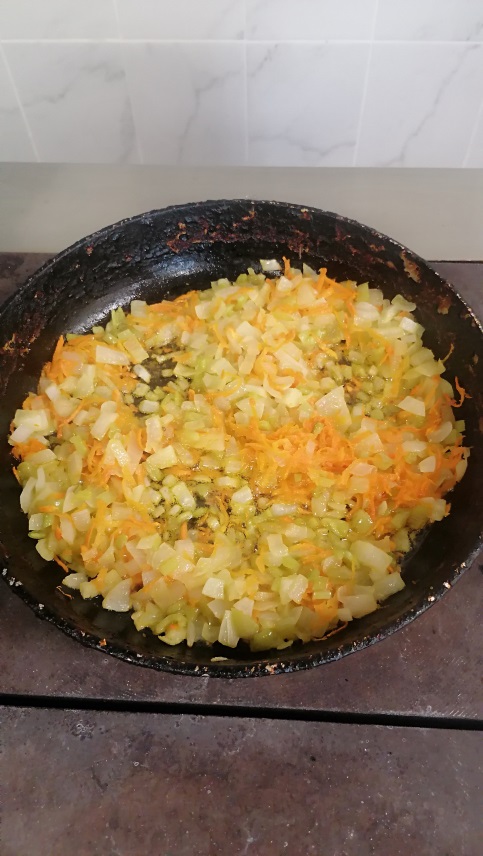 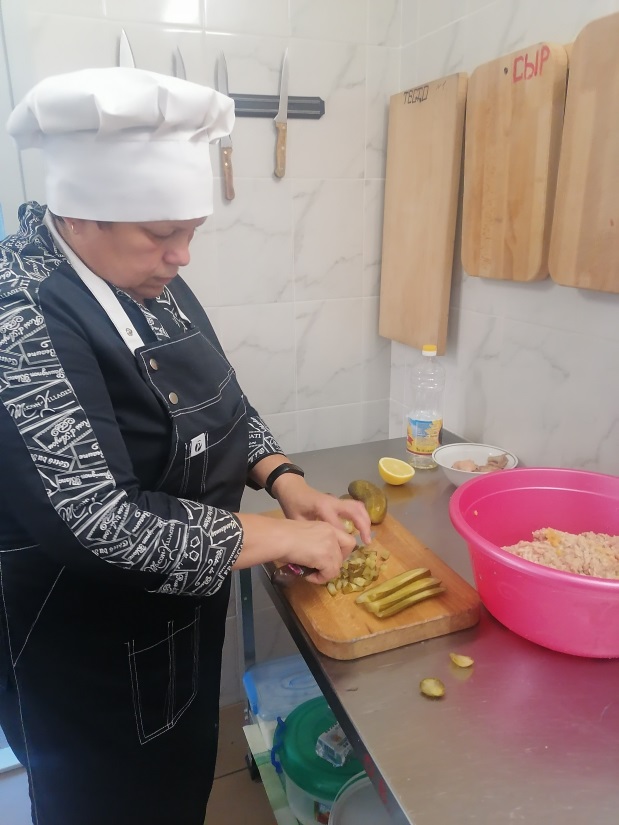 Приготавливаем наш фарш для голубцов
Жарим с двух сторон
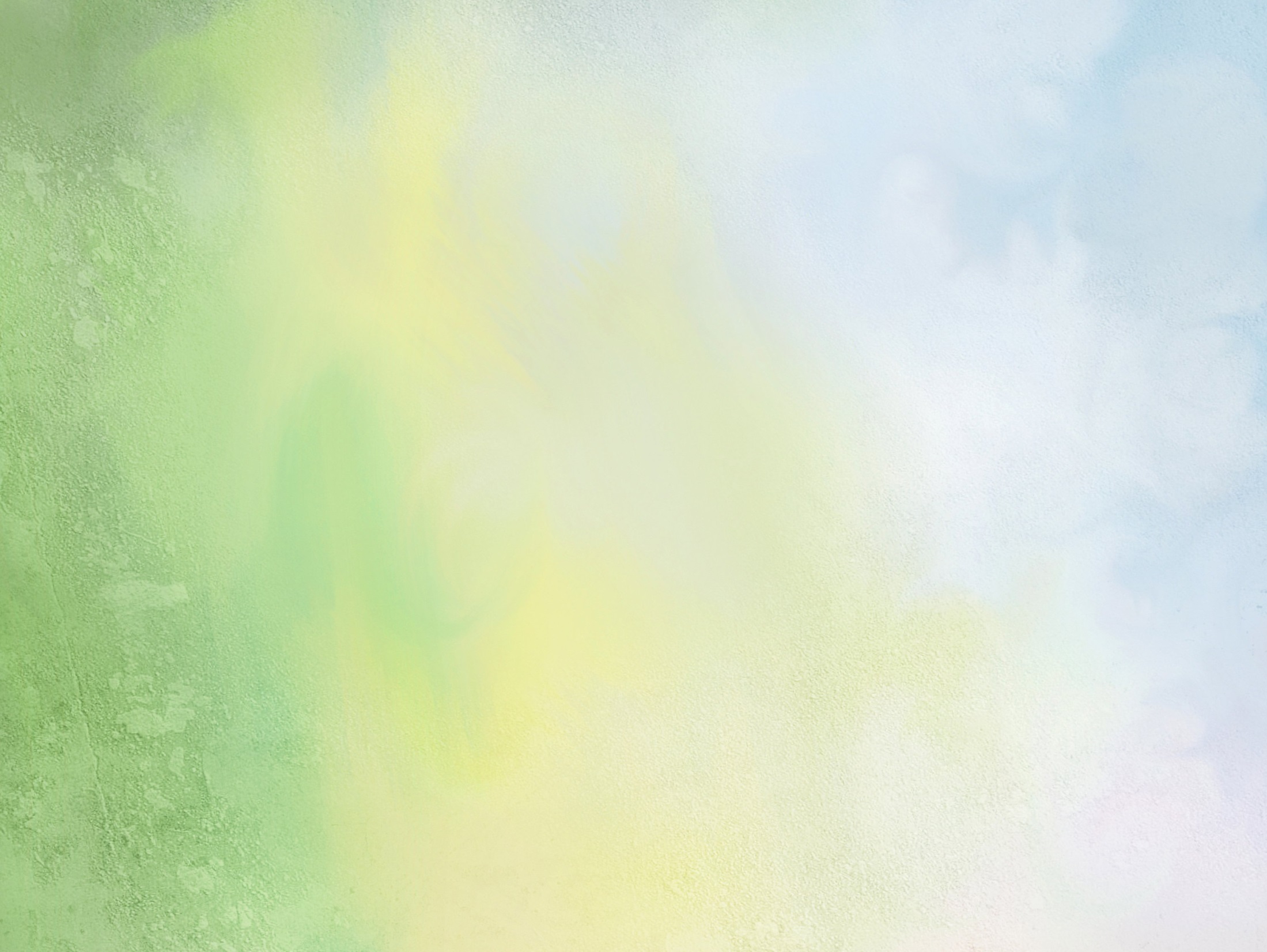 И вот…..
Наш завтрак готов!
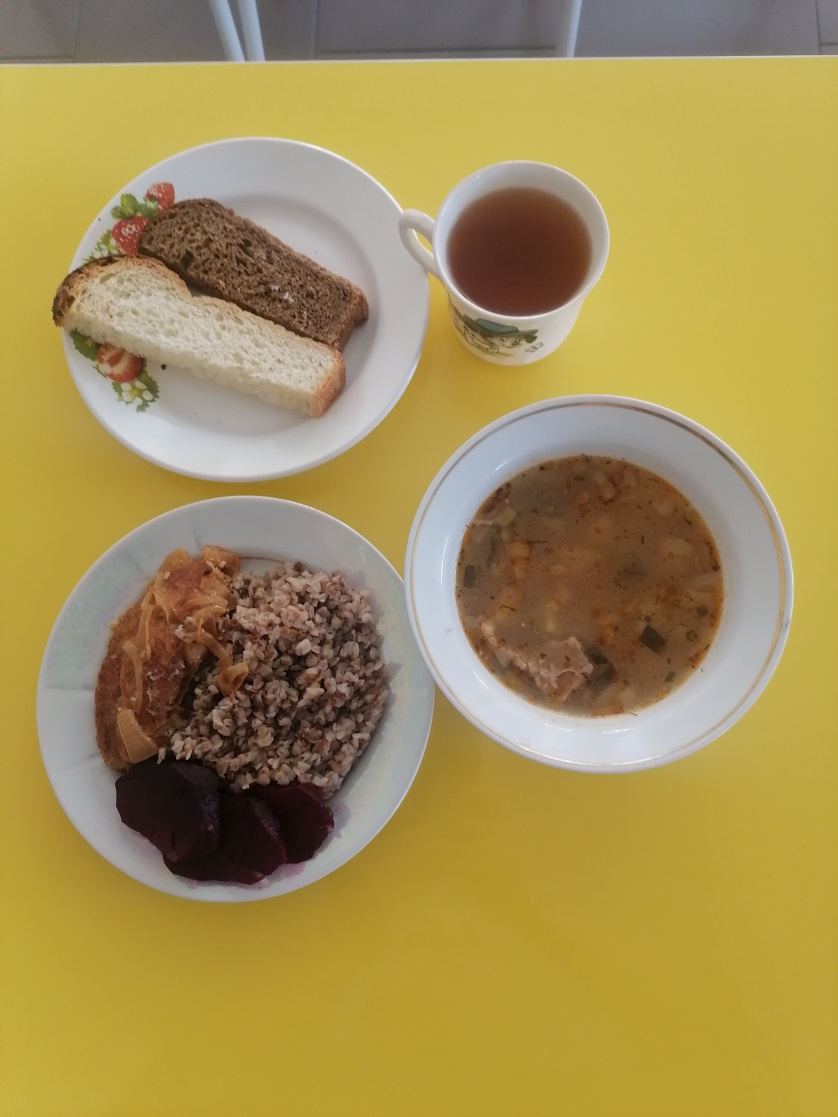 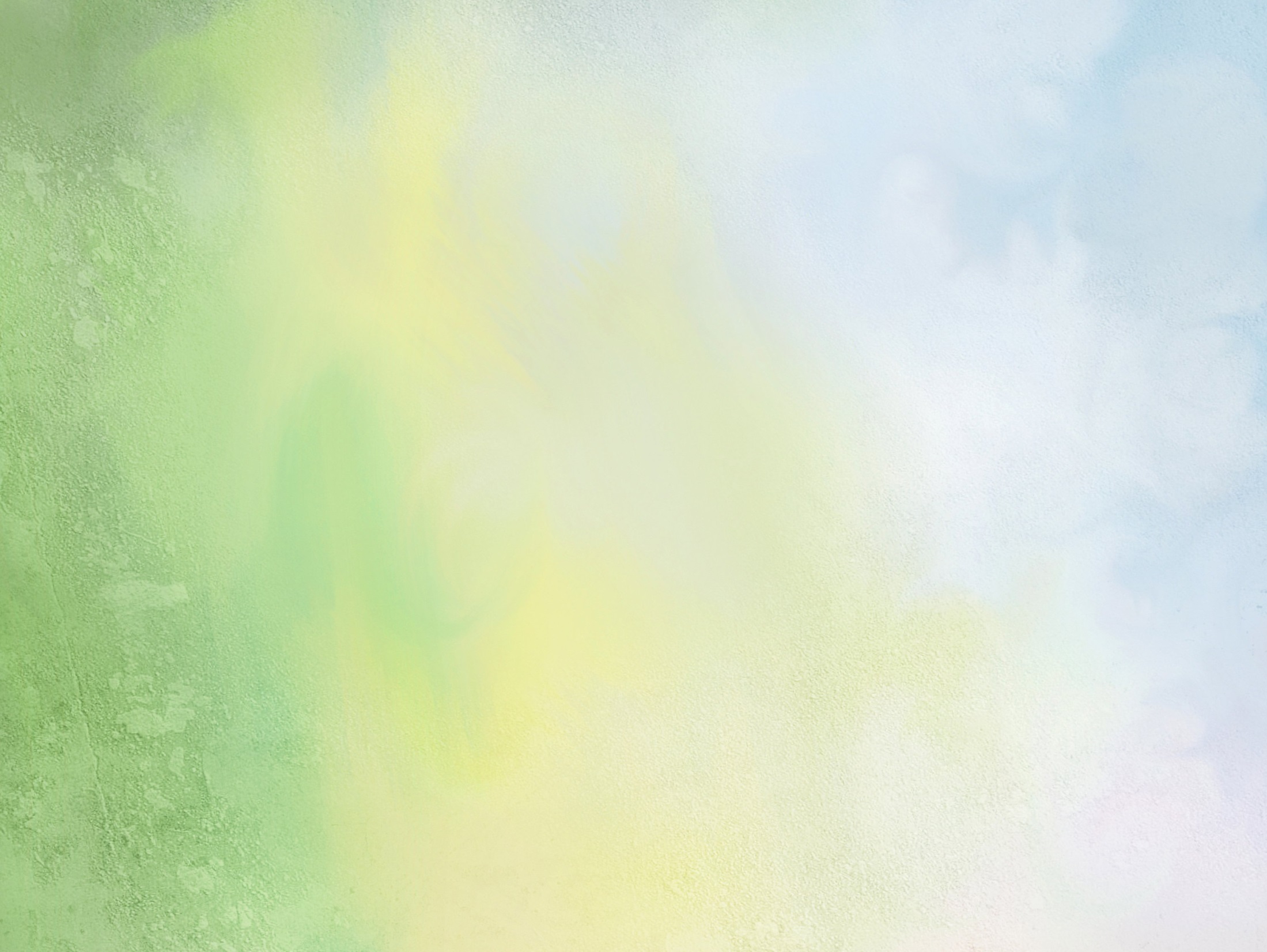 Дети рады!
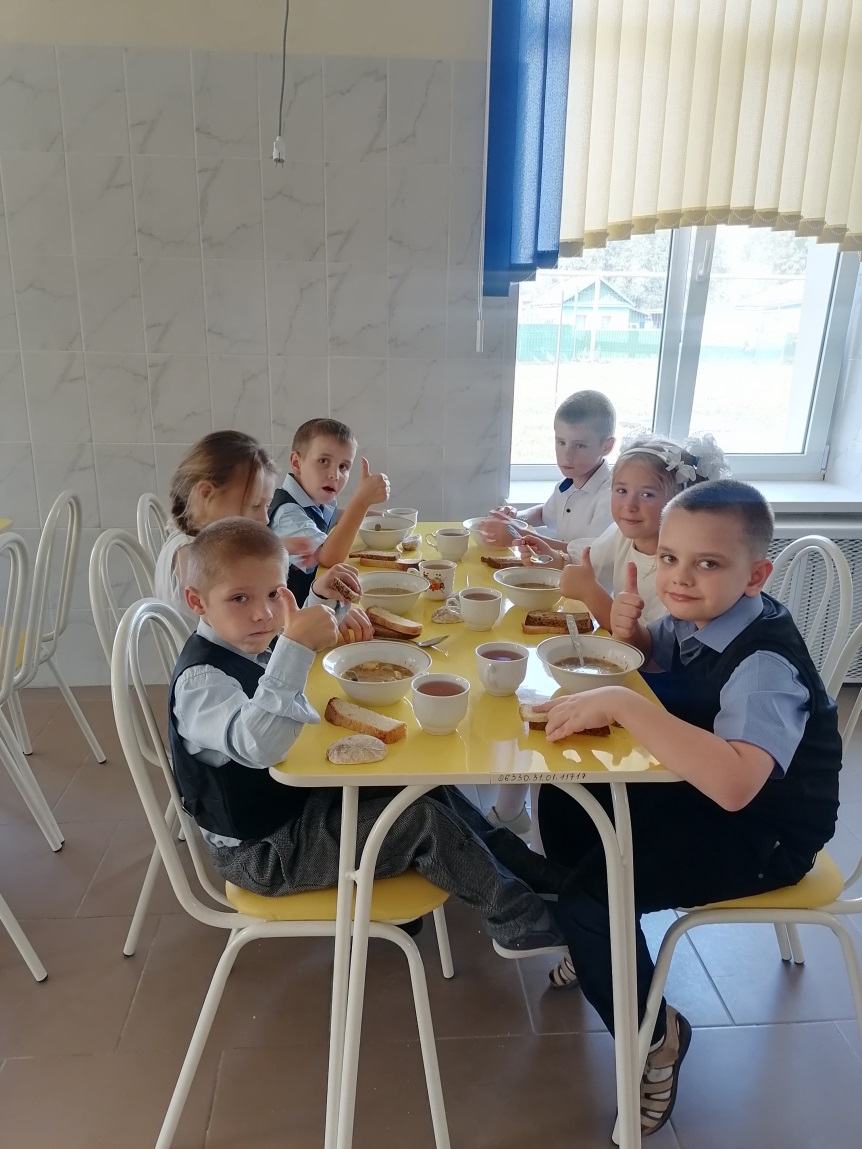 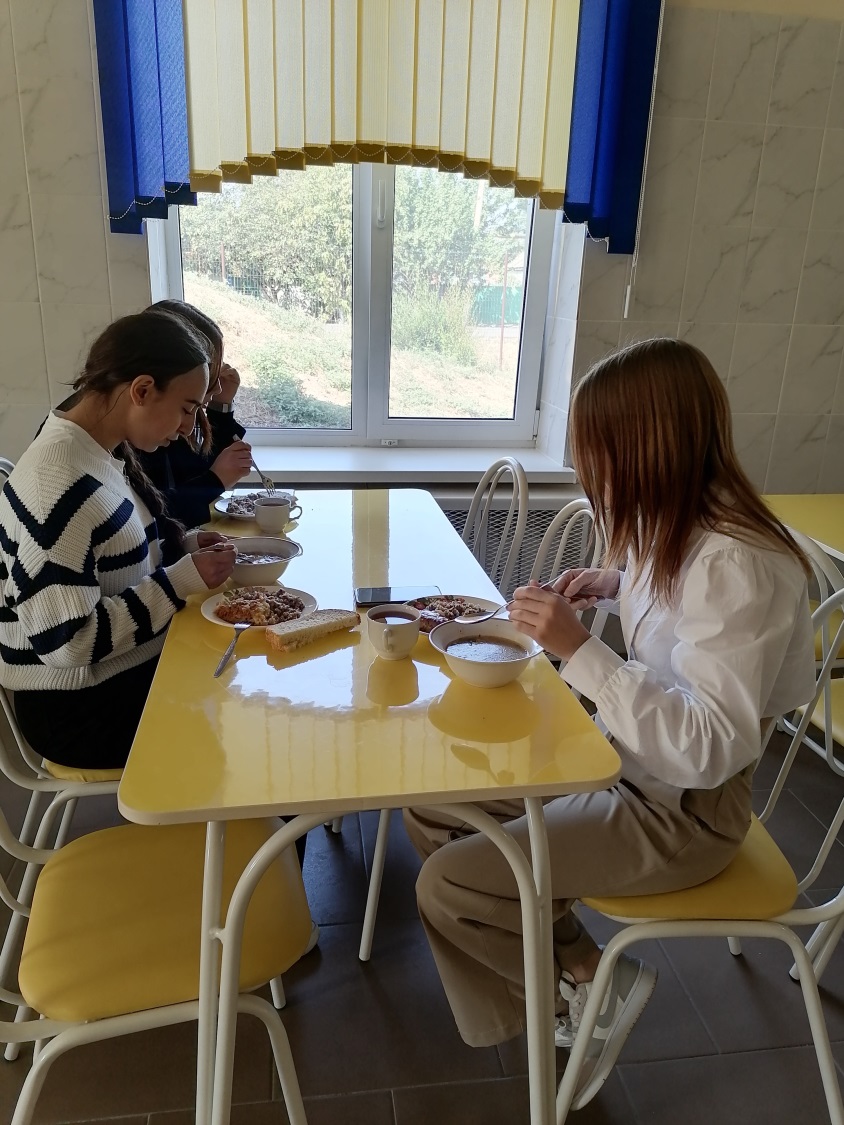 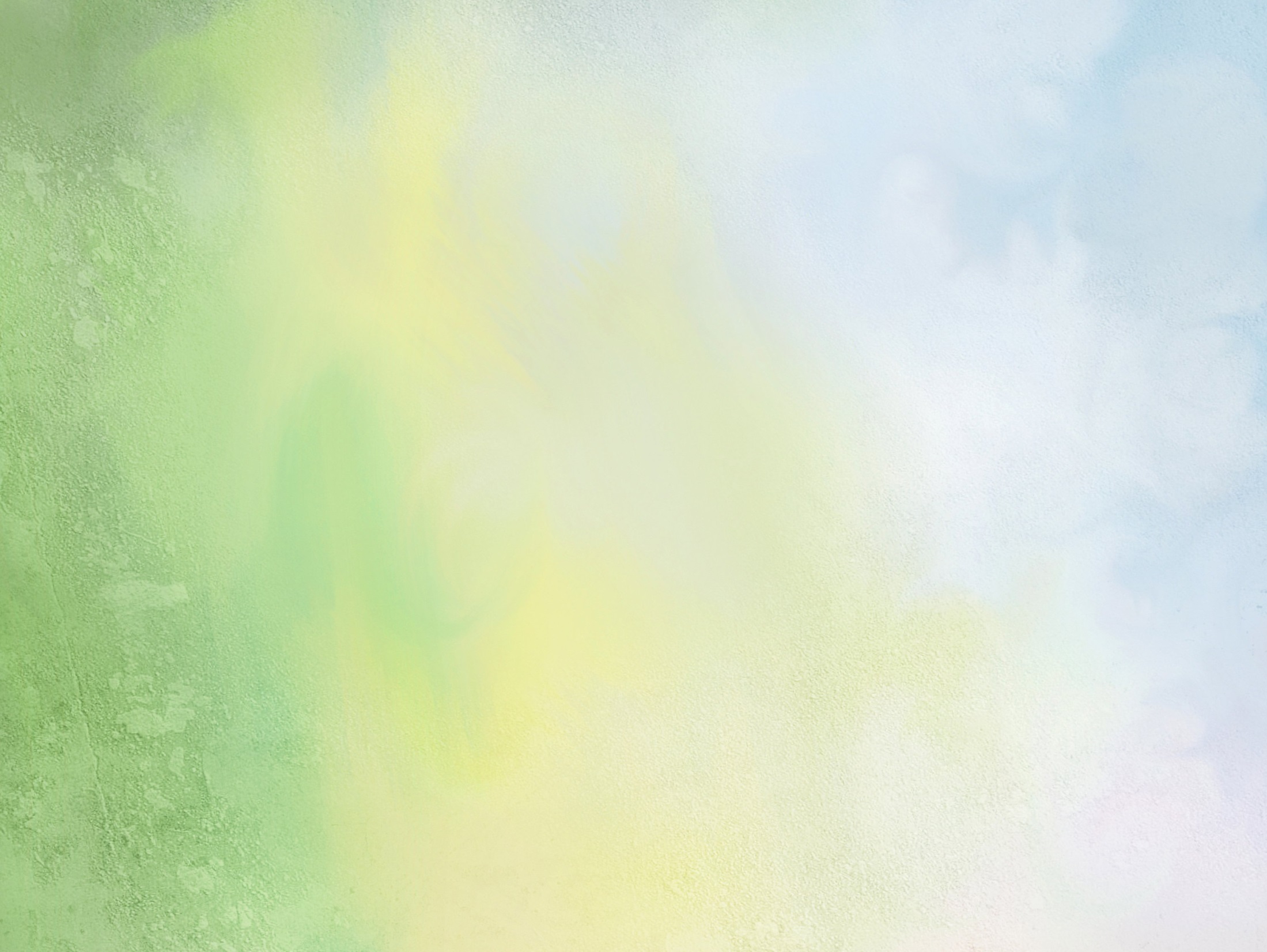 Наш повар желает всем приятного аппетита и напоминает, что завтрак для школьника очень важен.
БУДЬТЕ ЗДОРОВЫ!
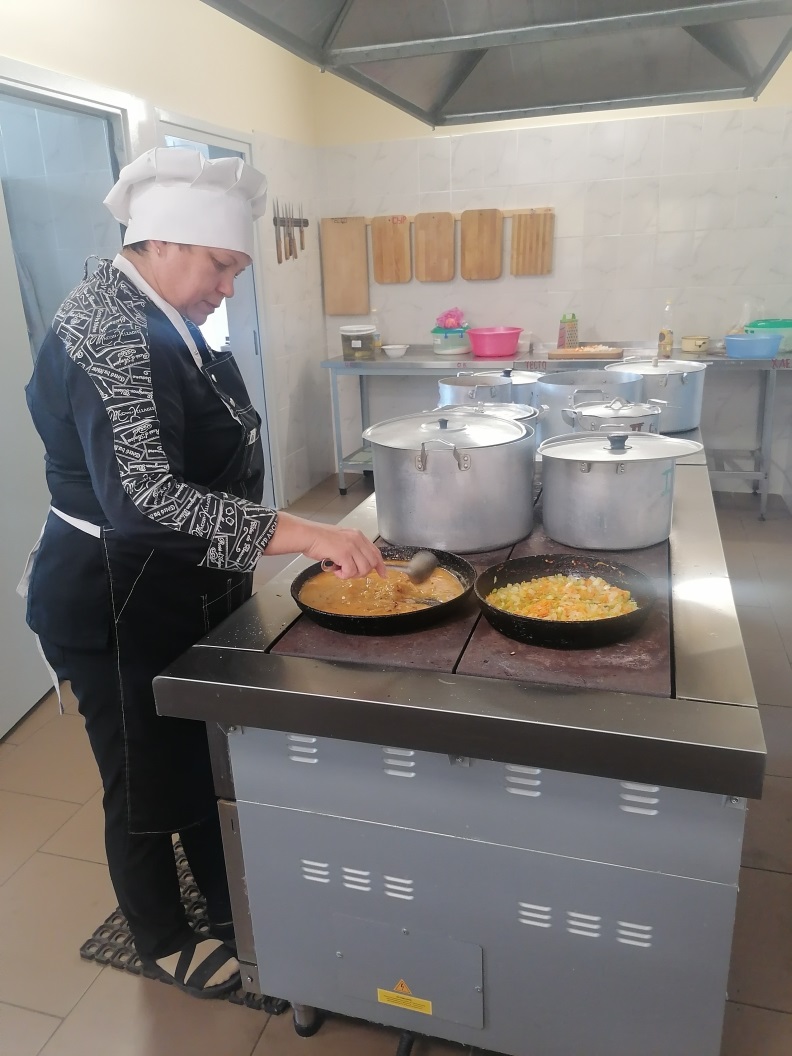